Functions
SOL 8.14, 8.16, and 8.17
Objective:
Determine if a relation is a function.
Determine if the graph of a function is continuous or discrete.
Graph in a coordinate plane ordered pairs that represent a relation.
 Describe and represent relations and functions using tables, graphs, words, and rules. 
 Relate and compare different representations for the same relation.
Homework Review
Name _________ Date _____   Block _____
 
Functions and Relations
 
1)  What is a relation?a set of ordered pairs
 
2)  What is a function? A special relation in which each element of the domain is paired with exactly one element of the range.
Homework, Continued
{(-2, -2), (-1, -1), (0, 0), (1, 2), (3, 2)}
Homework, Continued
{(-2, -2), (-1, -1), (0, 0), (1, 2), (3, 2)}
4)  Is it a relation? Yes How do you know? It is a set of ordered pairs
 
5)  Is it a function? Yes   How do you know? Each x has only one y.
 
6)  What is the domain? {-2, -1, 0, 1, 3} 

7)  What is the range?  {-2, -1, 0, 2, 3}
Homework, Continued
8)  True or False?  
 
 True  a) All functions are relations. Explain: A function is a special relation.
 
False b)  All relations are functions.  Explain: A function is a special relation in which each x has only 1 y.
Functions
A relation is a set of ordered pairs.

A function is a special relation in which each element of the domain (x values) is paired with exactly one element of the range (y values).
Is it a function?
There are two easy ways to determine if a relation is a function.

1) In a table or set of ordered pairs, check to see if each x has only one y.

2) Use the vertical line test.
Vertical Line Test
What is it?

It is an easy way to determine if a graph represents the graph of a function.
Vertical Line Test
How do you use it?
Use a pencil, ruler, or another straightedge to represent a vertical line.

Place the straightedge to the left of the graph. Move the straightedge from left to right, across the graph. 

If the straightedge touches no more than one point at a time on the graph, then the graph represents a function.
Vertical Line Test
Why does it work?

If a vertical line touches only one point at a time, then each x coordinate will be paired with only 1 y coordinate.
Vertical Line Test
Example:
Use the vertical
line test to 
determine if 
the graph 
represents
a function.
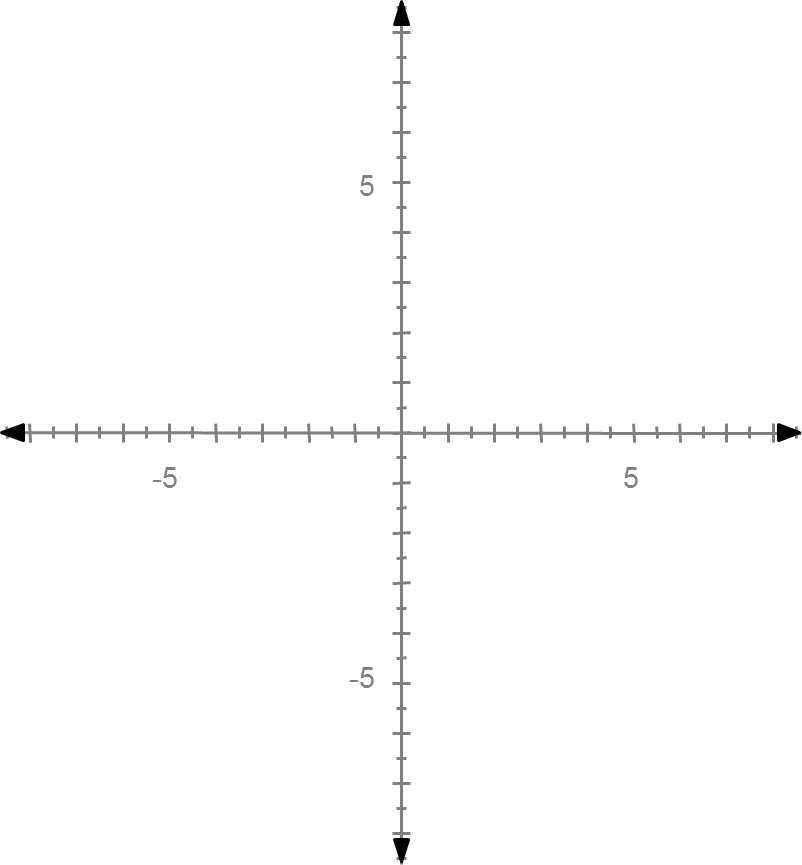 Vertical Line Test
Example:
Does the graph
represent a 
function?

Yes, because
it passes the 
vertical line 
test since the
vertical line 
touches only 1
point at a time.
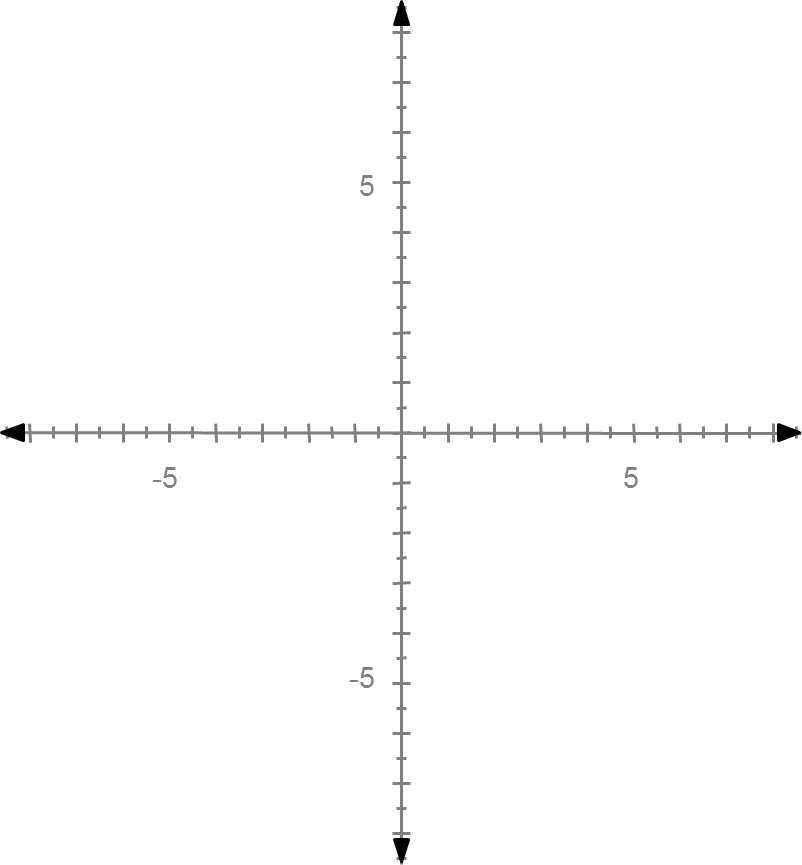 Vertical Line Test
Example 2:
Use the vertical
line test to 
determine if 
the graph 
represents
a function.
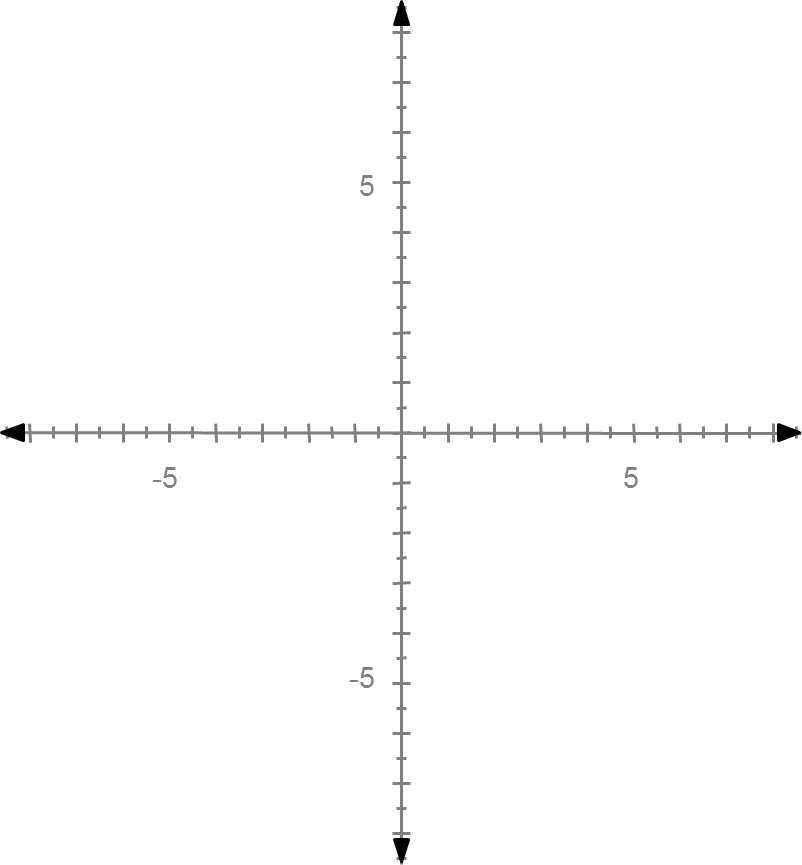 Vertical Line Test
Example 2:
Does the graph
represent a 
function?

No, because
it fails the 
vertical line 
test since the
vertical line 
touches more
than 1 point at a time.
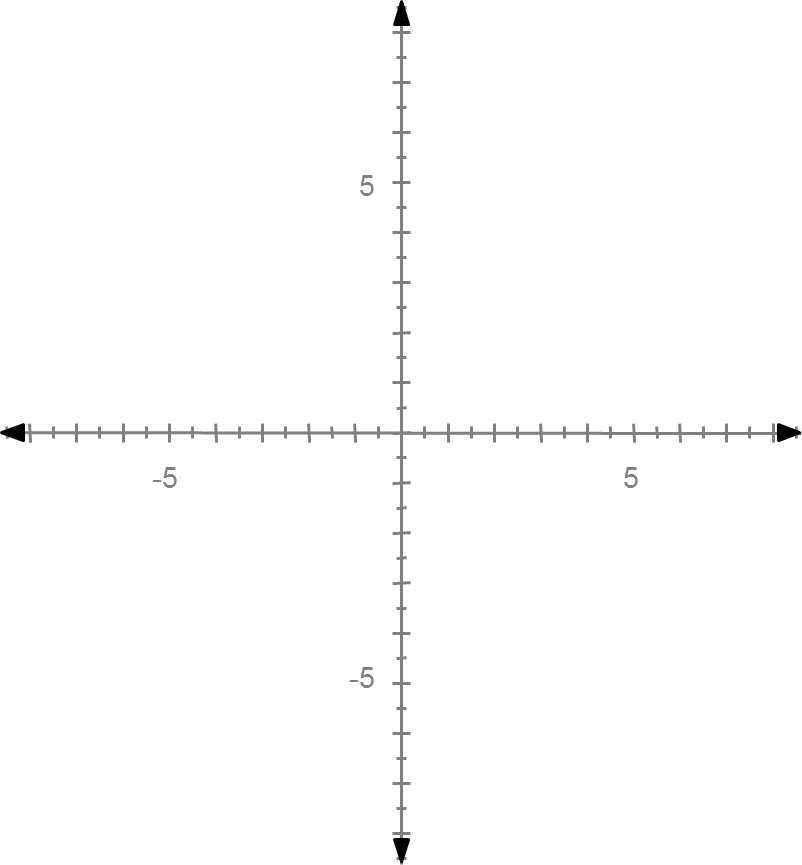 Functions Activity
Functions Sort.

You will be given a bag of cards.  Sort the cards into 2 categories: Function OR Not a Function.
Graphs of Functions
The graph of a function can be continuous or discrete.
Continuous Functions
In the graph of a continuous function, the points are connected with a continuous line.

This is because every point on the line has meaning based on the original problem.
Continuous Function
Example:
A scientist measured the temperature of a liquid each hour from 10:00am to 2:00pm.  At 10:00am, the temperature was 20.  She found that the temperature was rising by 20 each hour.
Continuous Function
Example:
Create a table to represent this situation.
Continuous Function
Example:
Create a table to represent this situation.
Continuous Function
Example:
Create a graph to represent this situation.
Continuous Function
Example:
Create a graph to represent this situation.
10
Temperature
8
6
4
2
10:00   11:00     12:00      1:00       2:00
Time
Continuous Function
Example:
This graph is
continuous 
because the 
temperature was 
rising steadily, 
including between 
measurements.

At 10:30, the temperature
might have been about 30.
10
Temperature
8
6
4
2
10:00   11:00     12:00      1:00       2:00
Time
Continuous Function
Example:
Determine the
independent
and dependent
variables.

Independent: Time
(It is the one you 
choose.)
Dependent: Temperature
(The temperature depends
on the time.)
Temperature
10
8
6
4
2
10:00   11:00     12:00      1:00       2:00
Time
Discrete Functions
In the graph of a discrete function, there are separate, distinct points.

These points are not connected by a line because only the points have meaning. 
 
The points between the plotted points cannot be interpreted based on the original situation.
Discrete Function
Example:
Tickets for the movies cost $10 each.  Determine the cost for 1, 2, 3, 4 or 5 people to go to the movies.
Discrete Function
Example:
Create a chart to represent this situation.
Discrete Function
Example:
Create a chart to represent this situation.
Discrete Function
Example:
Create a graph to represent this situation.
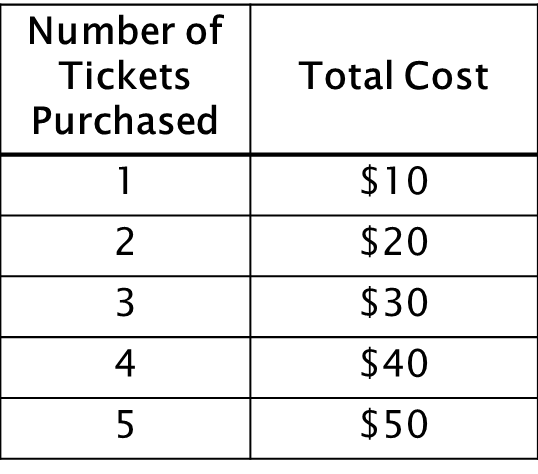 Discrete Function
Example:
Create a graph to represent this situation.
50
Total Cost
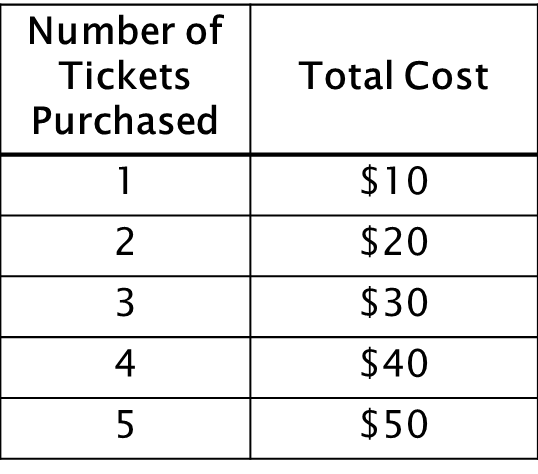 40
30
20
10
1           2	          3            4            5
Number of tickets purchased
Discrete Function
Example:
This graph
represents a 
discrete function.

You cannot buy 
partial tickets.

(Example: 1.5, 2.4, etc.)
50
Total Cost
40
30
20
10
1           2	          3            4            5
Number of tickets purchased
Discrete Function
Example:
Determine the
independent
and dependent
variables.

Independent: 
Number of tickets
(It is the one you 
choose.)
Dependent: Total Cost
(The total cost depends on
                    the number of tickets purchased.)
50
Total Cost
40
30
20
10
1           2	          3            4            5
Number of tickets purchased
Homework
Functions Worksheet
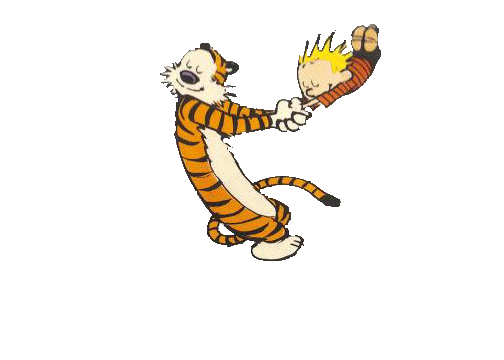